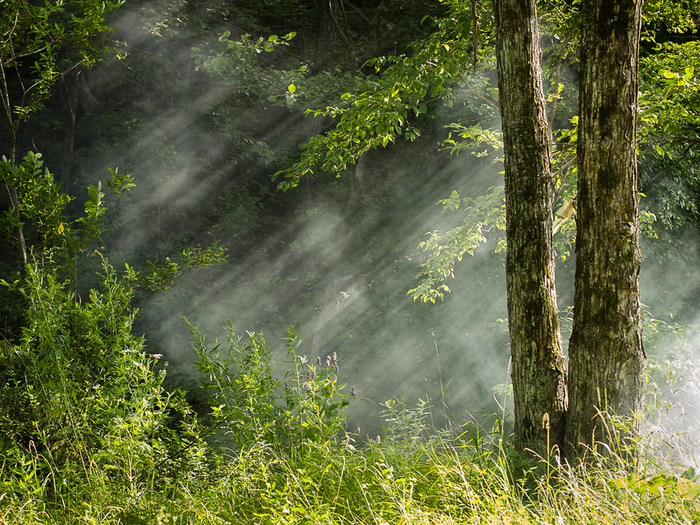 Enter the Wisdom
Interactive Quiz 
 for
8 - 11 Grades
Автор:
Ольга Михайловна Степанова
учитель английского языка 
МБОУ «Цивильская СОШ №1 
имени Героя Советского Союза
 М.В. Силантьева»
города Цивильск Чувашской Республики
2016
Match the Proverbs
a. Не по словам судят, а по делам.
1. A rolling stone gathers no moss.
b. И хочется и колется.
2. Absence makes the heart grow fonder.
3. Actions speak louder than words.
c. Реже видишь, больше любишь.
4. All cats love fish but fear to wet their paws.
Под лежачий камень вода не течет
Match the Proverbs
1. All is not gold that glitters.
d. Не всё золото, что блестит.
b. Внешность обманчива.
2. All is well that ends well.
3. An umbrella is needed on a rainy day.
c. Всё хорошо, что хорошо кончается.
a. Дорого яичко к Христову дню.
4. Appearances are deceptive.
Match the Proverbs
1. As a man sows, so shall he reap.
b. Что посеешь, то пожнешь.
c. Рыбак рыбака видит издалека.
2. Birds of a feather flock together.
3. Better a small fish than an empty dish.
a. Делу время, потехе час.
4. Business before pleasure.
d. На безрыбье и рак рыба
Match the Proverbs
a. В гостях хорошо, а дома лучше.
Deeds, not words.
b. Не спеши языком, торопись делом.
2. East or West, home is best.
3. Every cloud has a silver lining.
c. Жизнь прожить - не поле перейти.
4Life is not all beer and skittles.
d. Нет худа без добра.
Well, what proverb is yours?
Source
http://engmaster.ru/prov